Неклеточная форма жизни: Вирусы
Муниципальное бюджетное общеобразовательное учреждение
«Гимназия №20”Гармония”»
Московского района г. Казани
Учитель: Шакирова Саимя Анваровна
указать объект, который выпадает из данного перечня:
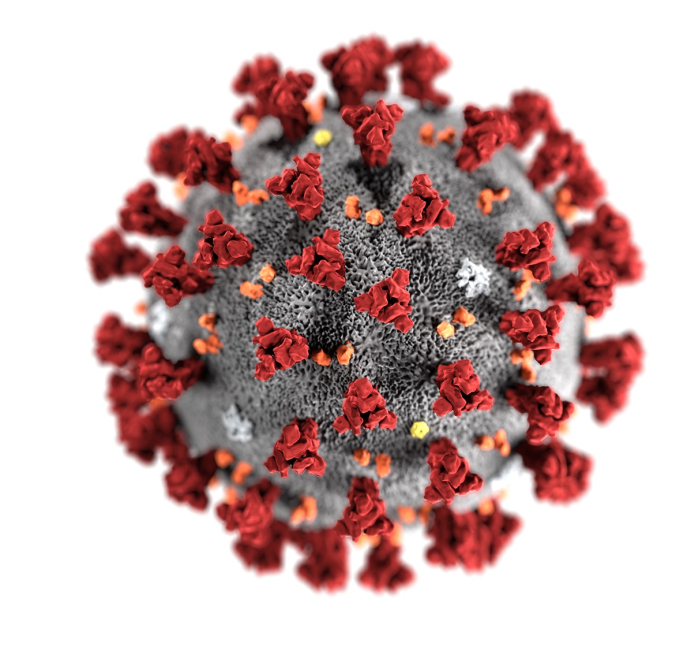 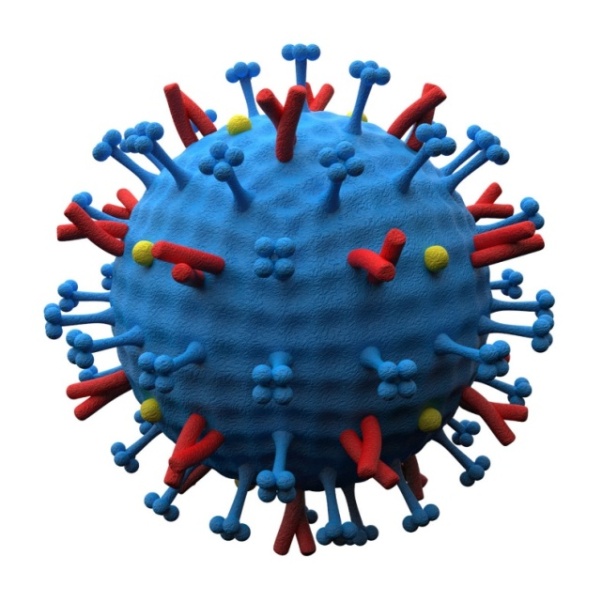 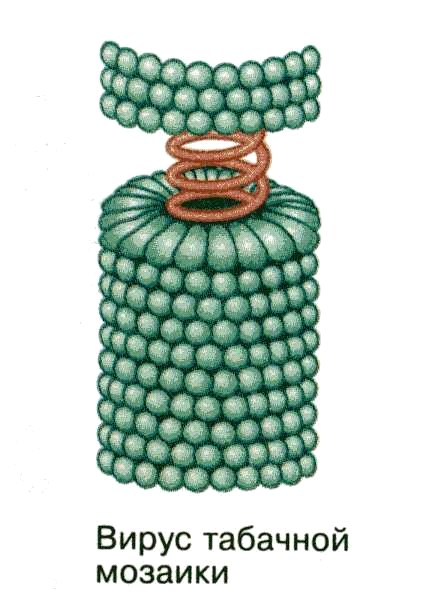 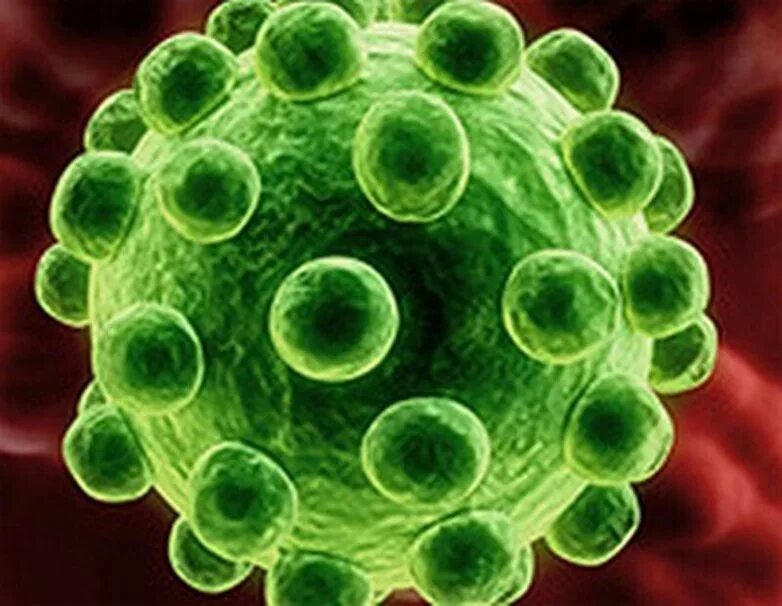 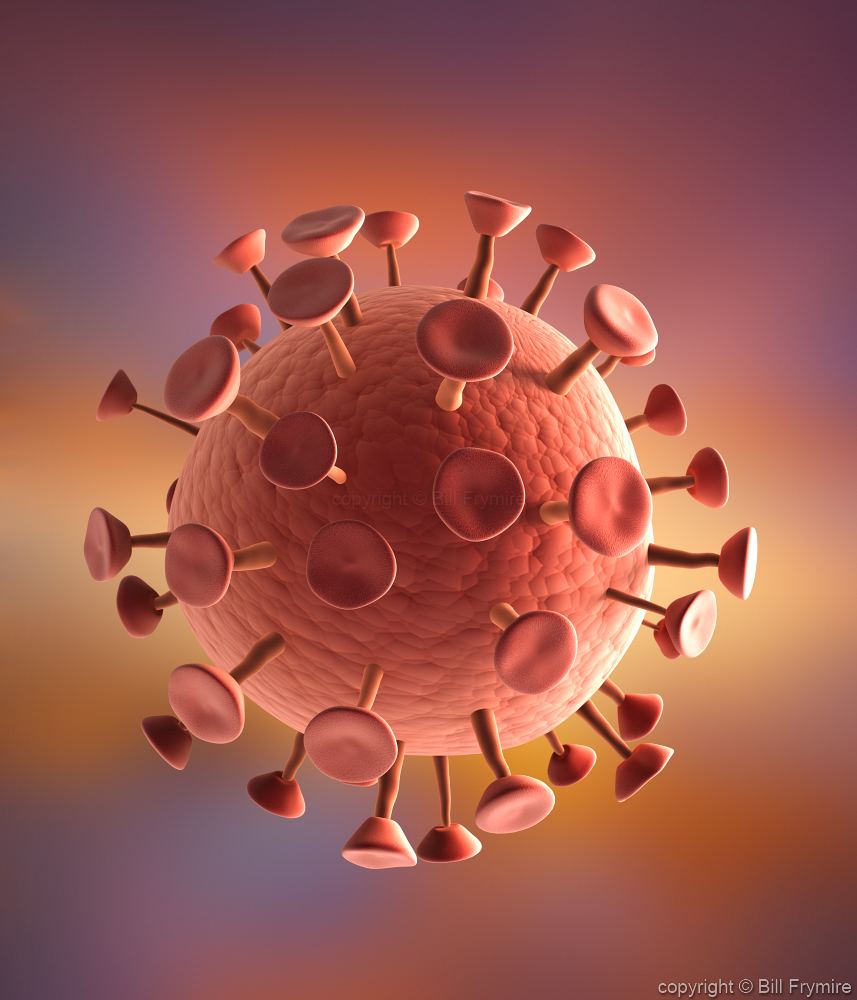 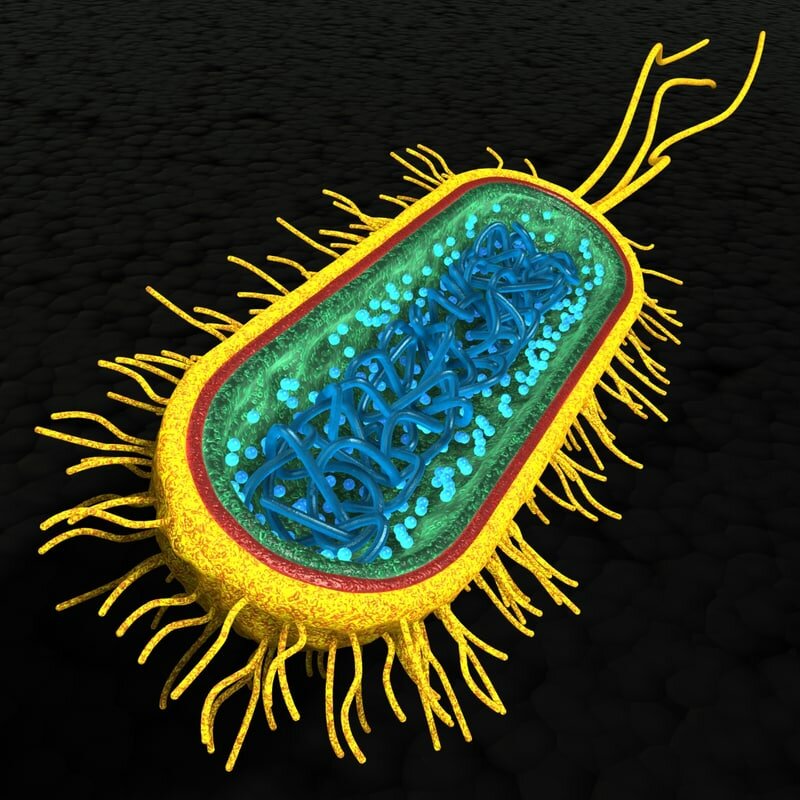 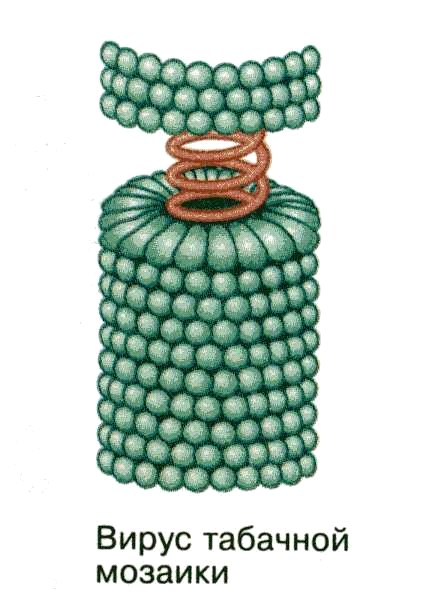 Вирус гриппа
Вирус Covid-19
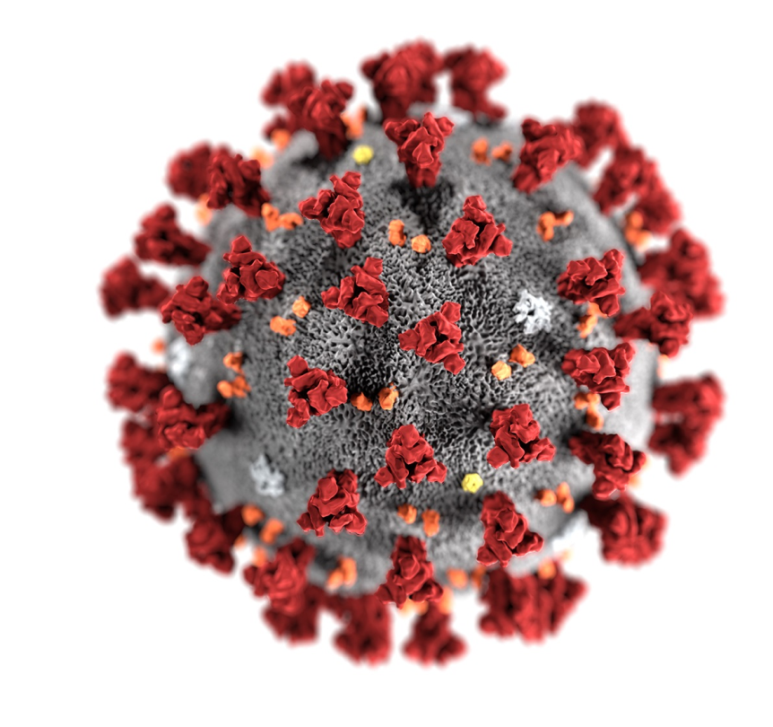 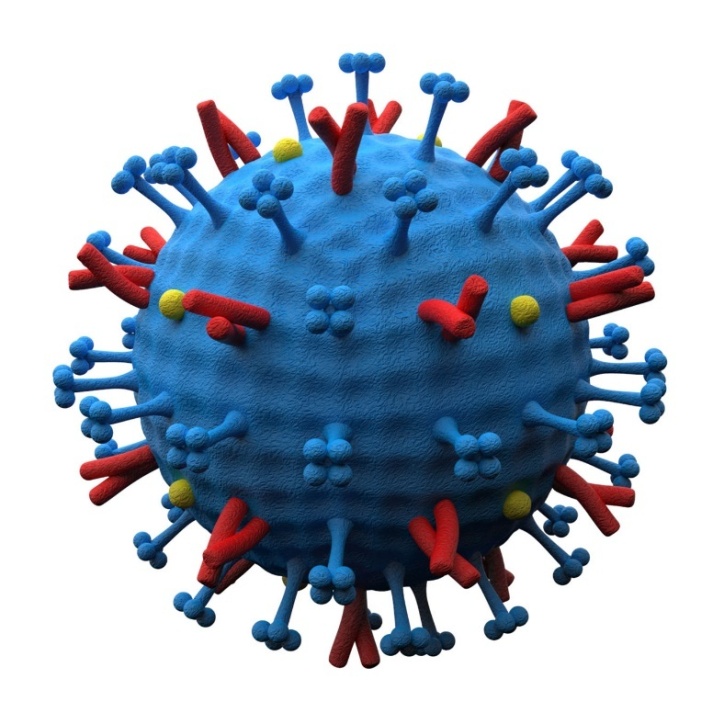 Вирус табачной мозаики
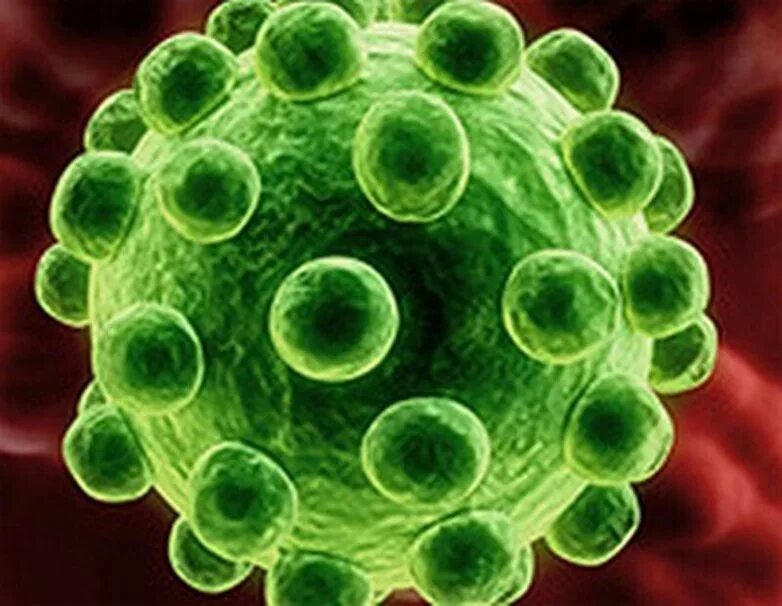 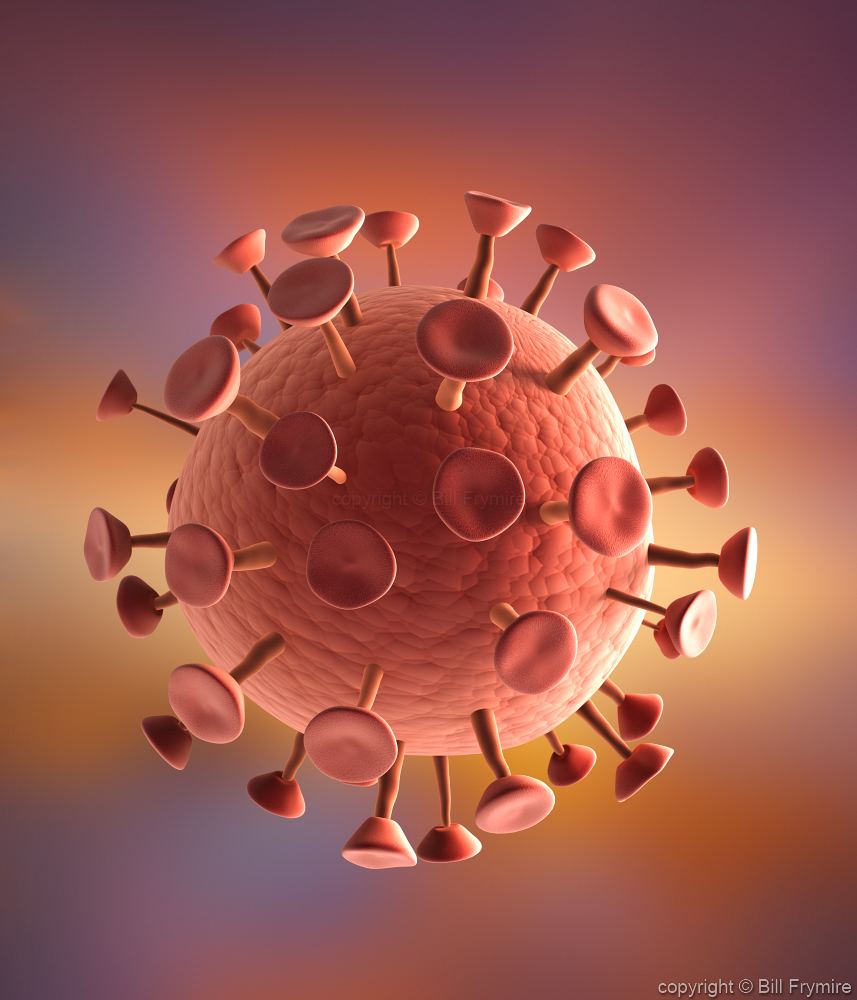 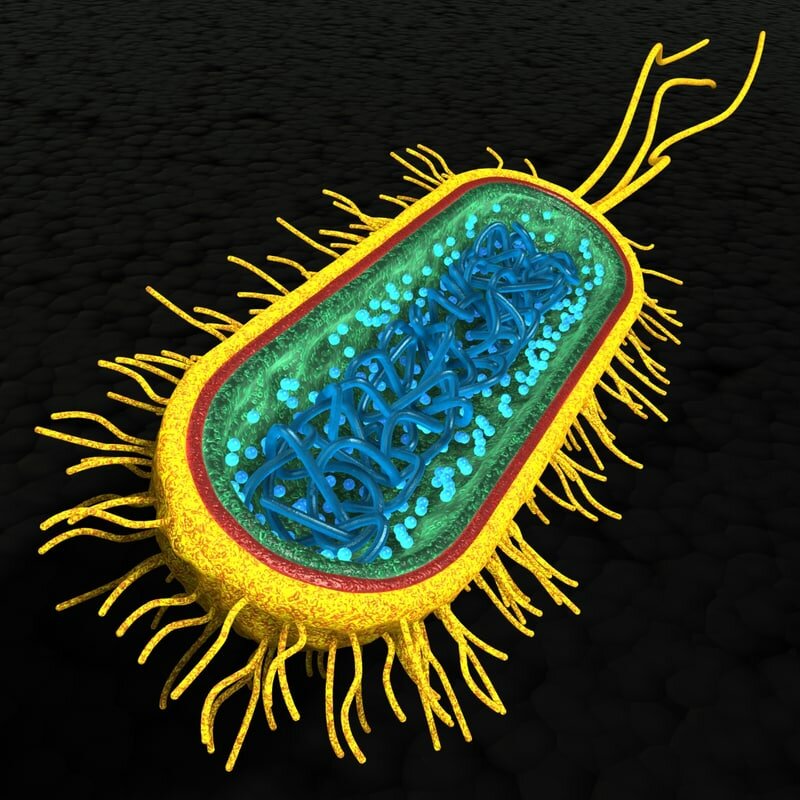 Бактериальная клетка
Вирус оспы
Вирус герпеса
Эпиграф:
Стихийным злом эволюции назвали ученые сверхмельчайшие формы жизни, не имеющие клеточного строения. Значение их огромно, и многое еще неизвестно об этих загадочных существах нашей планеты.
История изучения вирусов
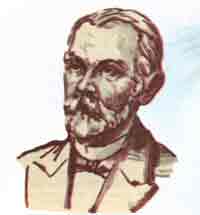 В 1852 году русский ботаник Дмитрий Иосифович Ивановский  получил инфекционный экстракт из растений табака, пораженных мозаичной болезнью
Д.И.Ивановский открыл вирусы - новую форму существования жизни. Своими исследованиями он заложил основы ряда научных направлений вирусологии.
Палочковидная частица
 вируса табачной мозаики.Цифрами обозначены:
 (1) РНК-геном вируса, 
(2) капсомер, состоящий всего
 из одного протомера, (3) зрелый 
участок капсида.
Понятие о вирусах
Ви́рус (от лат. virus — яд) — микроскопическая частица, способная инфицировать клетки живых организмов. Вирусы являются облигатными паразитами — они не способны размножаться вне клетки. В настоящее время известны вирусы, размножающиеся в клетках растений, животных, человека, грибов и бактерий (последних обычно называют бактериофагами).
Размеры вирусов
Мельчайшие живые организмы
Размеры варьируют от 20 до 300 нм
В среднем в 50 раз меньше бактерий
Нельзя увидеть с помощью светового микроскопа
Проходят через фильтры, не пропускающие бактерий
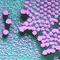 Строение вирусов
Вирусы – неклеточные формы жизни. Они состоят из фрагмента генетического материала (РНК или ДНК), составляющего сердцевину вируса, и защитной оболочки, которая называется капсид. У некоторых вирусов (герпес, грипп) есть дополнительная липопротеидная оболочка – суперкапсид, которая возникает из плазматической мембраны Вирусы не способны к самостоятельной жизнедеятельности. Они могут проявлять свойства живого, только попав в клетку-хозяина.
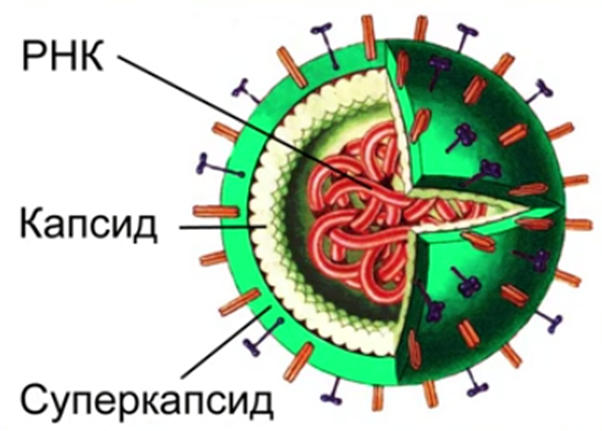 Строение вирусов
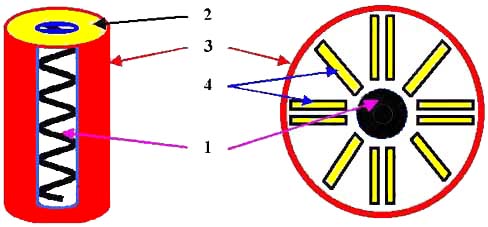 Схематичное строение вируса: 
1 - сердцевина (однонитчатая РНК); 2 - белковая оболочка (капсид); 3 - дополнительная липопротеидная оболочка; 4 - капсомеры (структурные части капсида).
Размножение вирусов
Проникнув внутрь клетки-хозяина, вирусная ДНК или РНК начинает взаимодействовать с ее генетическим аппаратом таким образом, что клетка начинает синтезировать белки, свойственные вирусу.
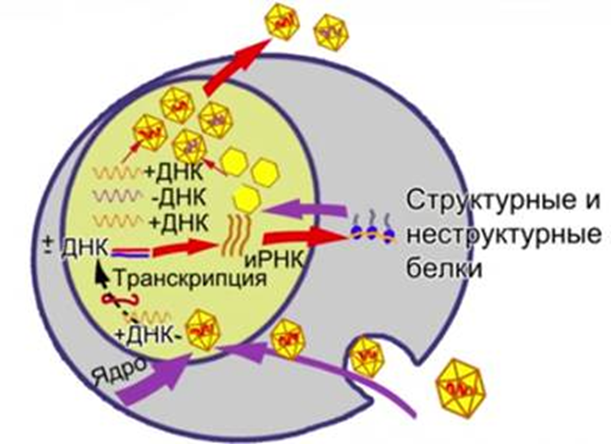 В дальнейшем пораженная вирусами клетка может буквально «лопнуть», и из нее выйдет большое число вирусных частиц. Иногда вирусы выделяются из клетки постепенно, по одному, и зараженная клетка живет долго – такой тип взаимодействия вируса с клеткой называется продуктивным.
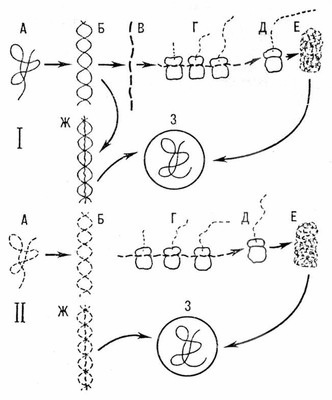 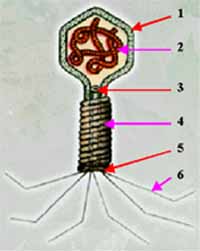 Заболевания человека
корь, свинка, грипп, полиомиелит, бешенство, оспа, желтая лихорадка, трахома, энцефалит, некоторые онкологические (опухолевые) болезни, СПИД, бородавки, герпес.
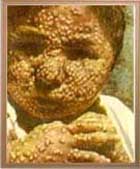 Ребенок, больной оспой
Вирус гриппа А
Вирус гриппа А как правило вызывает заболевание средней или сильной тяжести. Поражает как человека, так и некоторых животных (лошадь, свинья, хорек, птицы). Именно вирусы гриппа А ответственны за появление пандемий и тяжелых эпидемий.
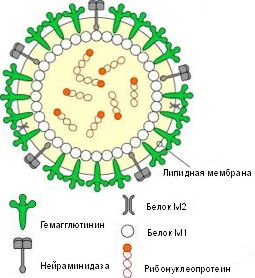 Вирус гриппа В
Вирус гриппа В Как и вирус гриппа А, способен изменять свою антигенную структуру. Однако эти процессы выражены менее четко, чем при гриппе типа А. Вирусы типа В не вызывают пандемии и обычно являются причиной локальных вспышек и эпидемий, иногда охватывающих одну или несколько стран.
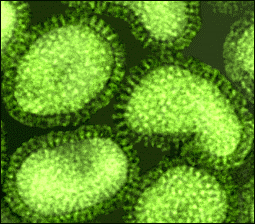 Вирус гриппа С
Вирус гриппа С достаточно мало изучен. Известно, что в отличие от вирусов А и В, он содержит только 7 фрагментов нуклеиновой кислоты и один поверхностный антиген. Инфицирует только человека. Симптомы болезни обычно очень легкие, либо не проявляются вообще. Он не вызывает эпидемий и не приводит к серьезным последствиям.
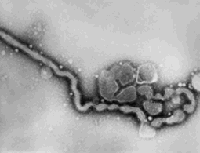 Короновирус
Виновником эпидемии, распространяющейся сегодня по миру, стал коронавирус, вирусная частица в 0,1 микрона. Свое название он получил благодаря наростам на своей структуре, своеобразным шипам. Внутри вируса спрятан яд, с помощью которого он подчиняет себе зараженный организм.
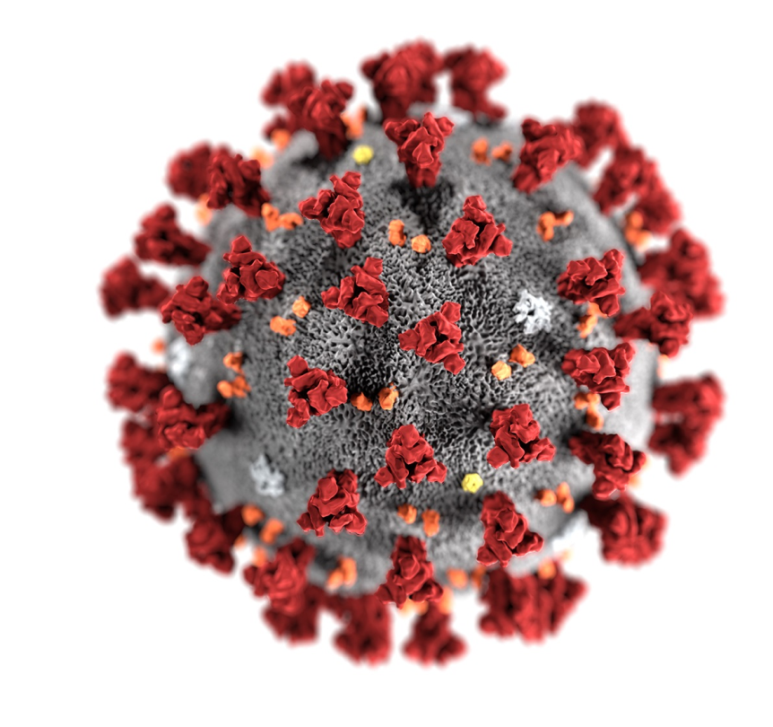 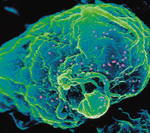 СПИД. ВИЧ.
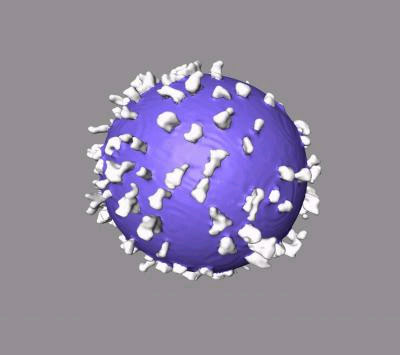 Вирус иммунодефицита
 человека
Многие путают два совершенно различных понятия - ВИЧ-инфицированный и больной СПИДом. Разница заключается в том, что человек, инфицированный вирусом иммунодефицита, может в течение многих лет оставаться работоспособным, относительно здоровым человеком. Такой человек не представляет никакой опасности для окружающих
Трехмерное изображение
 вируса СПИДа
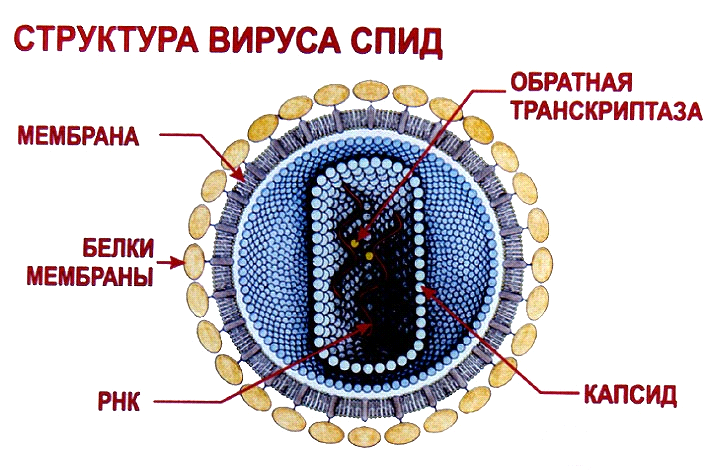 Заболевания животных
Заболевания растений
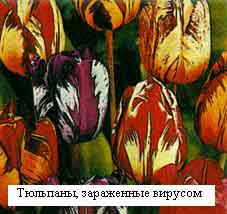 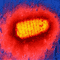 Вирус бешенства
У животных вирусы вызывают ящур, чуму, бешенство; у насекомых - полиэдроз, грануломатоз.
У растений - мозаику или иные изменения окраски листьев либо цветков, курчавость листьев и другие изменения формы, карликовость.
Бактериофаги – «пожиратели бактерий»
Открыты в 1917 году одновременно во Франции и Англии;
Используются при лечении заболеваний, вызываемых некоторыми бактериями (чума, тиф, дизентерия)
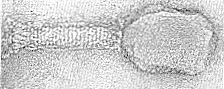 Фотография бактериофага
 (увеличение 500000 раз
1.Вирус                      А.  Паразиты прокариотических организмов на            
                                         генетическом уровне.

2.Бактериофаг           Б. Неклеточные формы жизни, являющиеся                                                        паразитами эукариотическихклеток на генетическом уровне.

3. Инфекция              В. Путь передачи инфекционного агента от одного
			   организма к другому через окружающую среду.

4. Горизонтальный   Г. Путь передачи инфекционного агента с половыми
                                         путь передачи  клетками, в хромосомы которых                                                встраивается наследственный материал вируса. 

5. Вертикальный       Д. Процесс взаимодействия вируса (бактерии) и 
путь передачи        организма хозяина, включающий внедрение паразита, его размножение и выделение в окружающую среду.

6. Клеточная              Е. Одно из наиболее важных биологических обобщений, теория согласно которому все организмы имеют клеточноестроение.
Ключ к тесту:	1.-  Б;  2. - А;  3. -Д;  4.- В;  5. – Г; 6.- Е.